The Effects of Audience Response Systems on Learning Outcomes in Health Professions Education: 
A Best Evidence Medical Education (BEME) Systematic Review 
Cody Nelson, Lisa Hartling,  Sandy Campbell and Anna E. Oswald
Faculty of Medicine and Dentistry, Department of Medicine University of Alberta
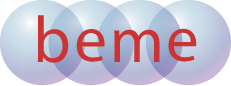 Potentially relevant studies from electronic database search (n=814), conference proceedings (n=9), grey literature (n=7), and reference lists (n=177)
Title and abstract screening:
2 independent reviewers
Excluded abstracts (n=787)
Full text articles obtained from electronic databases, reference lists (n=220) and contacting authors (n=6)
Application of inclusion form to full texts: 
2 independent reviewers
Background Information
Audience Response Systems (ARS) are a technology used in classrooms that consist of an input device controlled by the learner, a receiver, and a display device connected to the receiver (Cain & Robertson, 2008). 

•ARS were first seen at Stanford and Cornell Universities in the 1960’s. 

An affordable ARS was marketed in 1999 and by 2003 it began to have widespread use in post secondary institutions (Abrahamson, 2006; Kay & LeSage, 2009).

•Health professions training programs have increasingly implemented ARS into the classroom.
 
•The novelty of ARS technology has limited the evidence-based literature describing its use to the last few years.
Flow of studies through the search and analysis process
ARS Compared to Traditional Teaching Interventions
Excluded studies (n=205)
Final number of included articles (n = 21)
Data extraction
Methodology assessment:
2 independent reviewers
Knowledge Based Scores
Data extraction:
1 reviewer + cross check of 20% of articles by a 2nd reviewer
Data synthesis
Number of Studies
Student Reaction
Review Characteristics
This review protocol was prospectively registered with and approved by BEME.

•Total number of participants involved in the trials reviewed was 2,637.

•The 21 studies describe undergraduate (13), graduate (6), and professional (2) education in the fields of medicine, nursing, pharmacy, veterinary medicine and dentistry.

•Several studies assessed more than one level of Kirkpatrick’s learning outcomes (Kirkpatrick, 2006).  All 21 studies assessed change in knowledge, 6 studies assessed a change in learner reactions and 1 assessed change in self-confidence.
Assessment of methodological quality
Number of Studies
Assessment of Methodological Quality*
Conclusion
This review demonstrates that audience response systems have a positive impact on knowledge based learning outcomes with the most significant impact being observed when compared to non-interactive teaching methods. 
 Learner reaction to the ARS was nearly all positive.  
A formal meta-analysis is underway.  
With increasing numbers of schools choosing to use audience response systems this review provides evidence to suggests its effective use to improve learning outcomes.
Any of these flaws may result in an overestimation of an intervention’s effects. Only 1/21 studies provided power calculations.  Thus, for most studies it is not possible to determine if observations of no difference between the interventions being compared represents actual equivalence or simply points to insufficient statistical power (i.e. Type II errors).
*Quality assessment is currently being done by the 2nd reviewer and the current statistics represent only one reviewers synthesis.
References
Abrahamson, L. (2006). A brief history of networked classrooms: Effects, cases, pedagogy, and implications. In D. A. Banks (Ed.), Audience response systems in higher education: Applications and cases (pp.  25). Hershey, PA: Information Science Publishing.
Cain, J., & Robinson, E. (2008). A primer on audience response systems: Current applications and future considerations. American Journal of Pharmaceutical Education, 72(4), 77.
Kay, R. H., & LeSage, A. (2009). A strategic assessment of audience response systems used in higher education. Australasian Journal of Educational Technology, 25(2), 235-249.
Kirkpatrick, D. L., & Kirkpatrick, J. D. (2006). Evaluating training programs : The four levels (3rd ed.). San Francisco, CA: Berrett-Koehler.
Funded by: 
The Faculty Education Advisory Committee